Bakalaura darba izstrāde pavasara semestrī: vispārīgie jautājumi
Rīgas Tehniskās universitātes 
Datorzinātnes un informācijas tehnoloģijas fakultātes
Metodiskā komisija
Izskatīts DITF domes 2023.gada 9.janvāra sēdē (protokola n.: 12000-1.1/1)
Bakalaura darba apjoms un izstrādes aktivitātes
Rīgas Tehniskā universitāte
Bakalaura darba apjoms pavasara semestrī ir atkarīgs no studiju programmas
Studiju programmas: «Datorsistēmas», «Intelektuālas robotizētas sistēmas», «Automātika un datortehnika»
Studiju programma: «Informācijas tehnoloģija»
Rīgas Tehniskā universitāte
Bakalaura darba izstrādes aktivitātes pavasara semestrī
*precīzi termiņi ir meklējami e-studiju kursā «Bakalaura darbs»
Rīgas Tehniskā universitāte
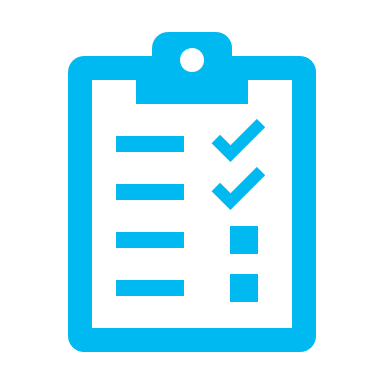 Starpkontroles pasākumi
Tie ir paredzēti, lai sekotu studentu bakalaura darba izstrādes regularitātei un progresam, mērķtiecīgi virzot uz vēlamo rezultātu un kvalitātes līmeni 
Studenti prezentē bakalaura darba izstrādes gaitu un iegūtus starprezultātus
Studentu dalība ir obligāta
Starpkontroles rezultāti ietekmē darba vadītāja vērtējumu un ir izšķirošs kritērijs pielaišanai bakalaura darba aizstāvēšanai
Viens pasākums: rakstiskā atskaite un otrs pasākums – studenta īss ziņojums rakstiska pārskata vai ziņojuma veidā 	
Detalizētākā informācija ir meklējama e-studiju kursā «Bakalaura darbs»
Rīgas Tehniskā universitāte
Novērtēt bakalaura darba izstrādes progresu
Lemt par studenta pielaišanu aizstāvēšanai
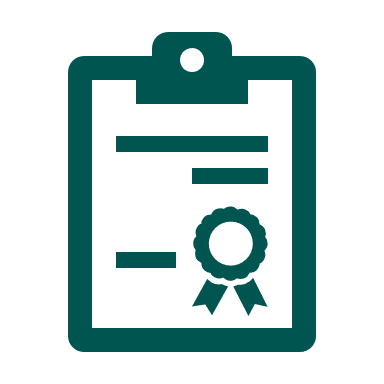 Sniegt ieteikumus bakalaura darba pilnveidei
Nodrošināt studentam darba aizstāvēšanas pieredzi
Priekšaizstāvēšanas
mērķi
Ievirzīt turpmākajām darba izstrādes aktivitātēm
Rīgas Tehniskā universitāte
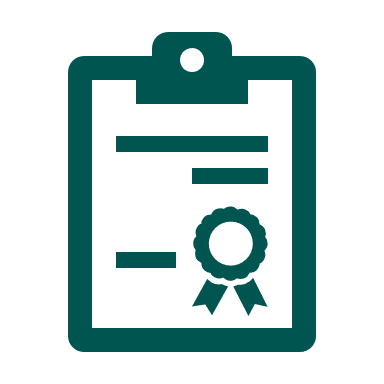 Priekšaizstāvēšana: būtība
Priekšaizstāvēšanā uzstājas studenti, prezentējot struktūrvienībā izveidotajai komisijai to, kas ir izdarīts bakalaura darbā un kas vēl pietrūkst
Priekšaizstāvēšanas norise līdzinās bakalaura darba aizstāvēšanas kārtībai 
Studentu dalība ir obligāta, ja students plāno aizstāvēt bakalaura darbu pavasara semestra noslēgumā
Detalizētākā informācija ir meklējama e-studiju kursā «Bakalaura darbs»
Rīgas Tehniskā universitāte
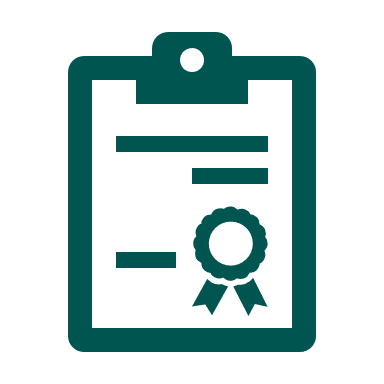 Priekšaizstāvēšana: iznākumi
Priekšaizstāvēšana ir nesekmīga
Students neierodas uz priekšaizstāvēšanu objektīva iemesla dēļ
Priekšaizstāvēšana ir sekmīga
Students neierodas uz priekšaizstāvēšanu neobjektīva iemesla dēļ
Students netiek pielaists aizstāvēšanai studiju plānā paredzētajā termiņā
Studentam tiek piedāvāts cits laiks priekšaizstāvēšanai
Students tiek pielaists aizstāvēšanai studiju plānā paredzētajā termiņā
Students netiek pielaists aizstāvēšanai studiju plānā paredzētajā termiņā
Rīgas Tehniskā universitāte
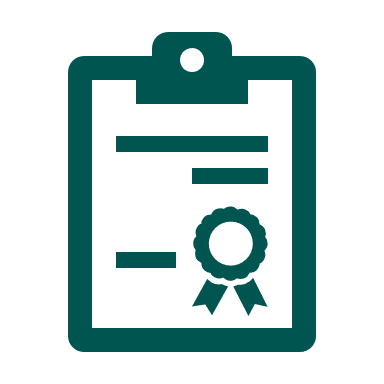 Priekšaizstāvēšana: process
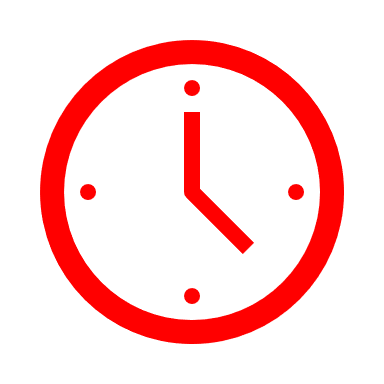 Vismaz divas dienas pirms priekšaizstāvēšanas
Students augšupielādē bakalaura darba melnrakstu e-studiju kursā «Bakalaura darbs»
Students ziņo par bakalaura darba izstrādi (10 min)
Students atbild uz jautājumiem (10 min)
Divu dienu laikā pēc priekšaizstāvēšanas
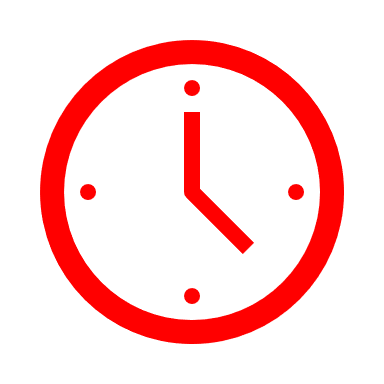 Rezultāti tiek publicēti e-studiju kursā «Bakalaura darbs»
Rīgas Tehniskā universitāte
Priekšaizstāvēšana: studenta ziņojums
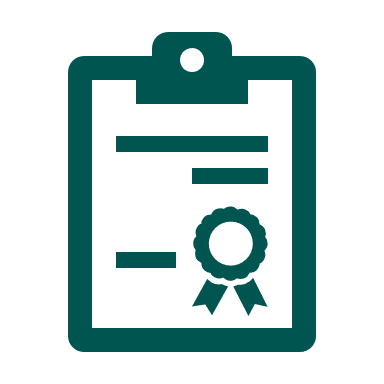 Bakalaura darba tēmas aktualitāte un/vai pētījuma motivācija
Bakalaura darba mērķis un tā sasniegšanai izvirzītie darba uzdevumi
Darba saturs: kāds saturs tiks iekļauts darbā un kāpēc šis saturs ir svarīgs darbam
Svarīgās atziņas no informācijas avotu apskata un svarīgāko informācijas avotu uzskaitījums
Izdarītais darba izstrādē: kādi darba uzdevumi jau ir izpildīti, kādi rezultāti jau ir sasniegti, kādas atziņas jau ir iegūtas, utt. 
Vēl plānotais darbs: kādi uzdevumi ir jāpaveic un/vai kādi rezultāti vēl ir jāsasniedz līdz bakalaura darba nodošanai
Secinājumi un šķēršļi bakalaura darba izstrādes procesā
DITF mājaslapa/Studijas/Noderīgi dokumenti un saites ir pieejama priekšaizstāvēšanas prezentācijas veidne
Rīgas Tehniskā universitāte
Priekšaizstāvēšana: padomi un noteikumi
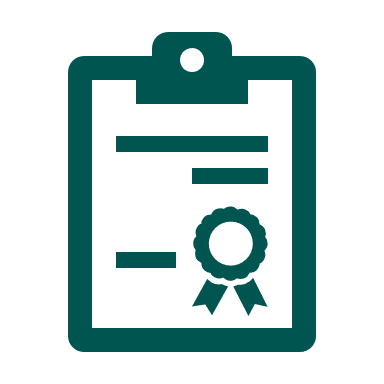 Lielākais uzsvars ir jāliek uz to, kas jau ir izdarīts un kas vēl ir palicis
Ir jāspēj pārliecināt komisija, ka students ir dziļi tēmā un varēs savu pētījumu pabeigt atlikušajā laikā
Jāievēro lietišķs ģērbšanās stils
Uzvedībai priekšaizstāvēšanā ir jāatbilst lietišķās etiķetes normām
Ir jācenšas skatīties uz klausītājiem un runāt ar viņiem
Nav jāstāv priekšā uz ekrāna attēlotajai prezentācijai
Nav jālasa teksts no papīra vai slaida
Nav jābaidās pievērst uzmanību prezentācijai ar žestiem
Jālieto rādītājs vai pildspalva, lai kaut ko parādītu prezentācijā
Rīgas Tehniskā universitāte
Izdarītā apjoms (vismaz 60% no kopējā darba apjoma)
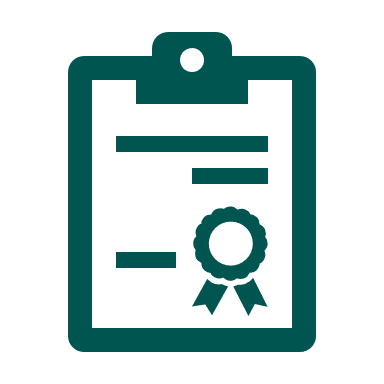 Skaidrs un izpildāms plāns, kā paveikt atlikušo
Vērtēšanas kritēriji priekšaizstāvēšanā
Tēmas pārzināšana, studentam atbildot uz jautājumiem
Rīgas Tehniskā universitāte
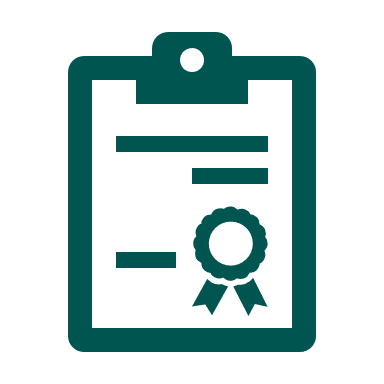 Priekšaizstāvēšana: sagatavošanās
Sagatavot prezentāciju
Parādīt prezentāciju darba vadītājam, lai iegūtu komentārus
Uzlabot prezentāciju atbilstoši darba vadītāja komentāriem
Uzrakstīt runu
Patrenēties prezentēt spoguļa vai klausītāja priekšā, uzņemot laiku
Rīgas Tehniskā universitāte
Bakalaura darba izstrādes atsevišķi aspekti
Rīgas Tehniskā universitāte
Sadarbības scenārijs pavasara semestrī
Seko bakalaura darba izstrādes regularitātei un atbilstībai tā izstrādes grafikam
Konsultējas ar darba vadītāju par jautājumiem, kas ir saistīti ar bakalaura darba izstrādi
Konsultē piemērotu informācijas avotu un pētījumu metožu izvēlē
Turpina izstrādāt bakalaura darba analītisko daļu, meklējot, analizējot un apkopojot informācijas avotus
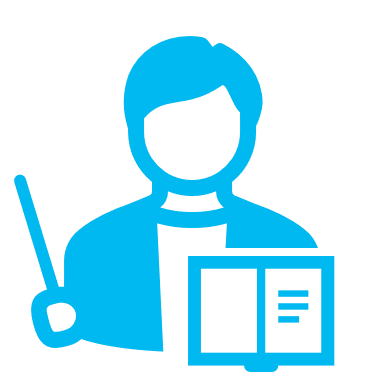 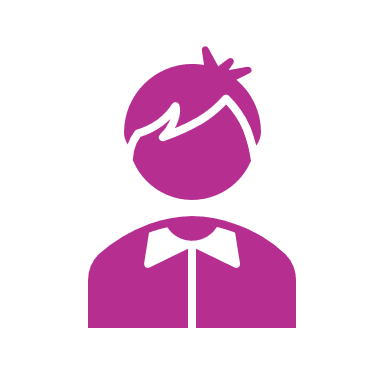 Sniedz komentārus par bakalaura darba izstrādes starprezultātiem
Izstrādā bakalaura darba risinājumu un to pārbauda
Sniedz ieteikumus prezentācijas un runas sagatavošanai starpkontroles pasākumiem, priekšaizstāvēšanai un aizstāvēšanai
Prezentē bakalaura darba rezultātus starpkontroles pasākumos un priekšaizstāvēšanā
Darba vadītājs
Students
Akcentē prasību ievērošanu attiecībā uz darba saturu, struktūru, noformējumu, valodu un stilu
Sagatavo un iesniedz bakalaura darba gala versiju
Prezentē bakalaura darba gala versiju aizstāvēšanā
Sagatavo atsauksmi par bakalaura darbu
Rīgas Tehniskā universitāte
Ieteikumi sadarbībai ar darba vadītāju
Efektīvi ir jāizmanto atgriezeniskā saite no darba vadītāja:
Cītīgi jāizskata visi darba vadītāja sniegti komentāri
Atbilstoši komentāriem jāveic labojumi visā bakalaura darba tekstā
Nav jāpieļauj atkārtoti kļūdas, uz kurām vadītājs bija norādījis iepriekš
Sistemātiski jāstrādā pie bakalaura darba, regulāri demonstrējot iegūtus darba starprezultātus darba vadītājam
Savlaicīgi jāinformē vadītājs par grūtībām un problēmām, kas ir saistītas ar bakalaura darba izstrādi
Rīgas Tehniskā universitāte
Pētījuma loģika
Nezināmais, ko vēlas atklāt, vai pretruna, kuru vēlas atrisināt
Problēma
Darba mērķis
Mērķis, lai atrisinātu problēmu
Pētījums
Uzdevumi, lai sasniegtu mērķi
Darba uzdevumi
Viens aspekts izriet no otra un tiek saskaņots ar pārējiem
Pētījums, ar kura palīdzību tiek risināta problēma

Problēmu var risināt dažādos veidos:
sākotnēji pētot to analītiski un tad pārejot pie risinājuma izstrādes
uzsākot risinājuma izstrādi un tad pamatojot to analītiski
vienlaikus pētot to analītiski un izstrādājot risinājumu
Analītiskā daļa
Risinājuma un tā pārbaudes daļa
Analītiskā daļa
Risinājuma un tā pārbaudes daļa
Analītiskā daļa
Risinājuma un tā pārbaudes daļa
Secinājumi
Pētījuma gaitā iegūtie secinājumi
No rezultātiem uz darba struktūru
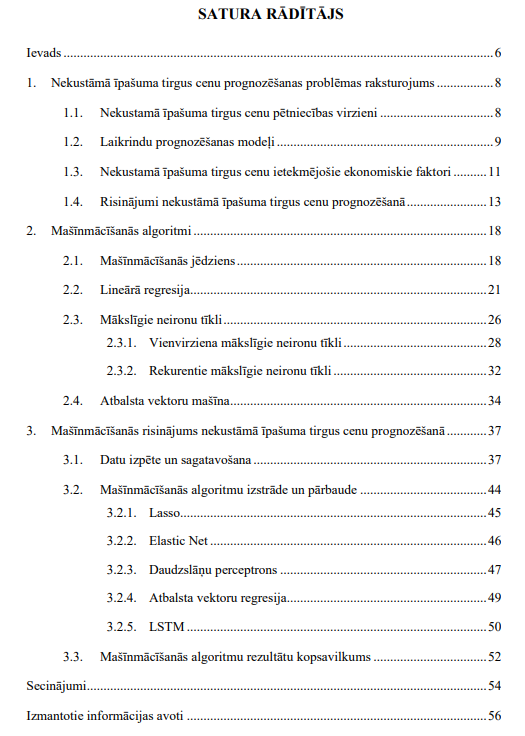 Analītiskās daļas rezultāti
Risinājuma un tā pārbaudes daļas rezultāti
Analītiskā daļa
Viena vai vairākas bakalaura darba nodaļas
Viena vai vairākas bakalaura darba nodaļas
Risinājuma un tā pārbaudes daļa
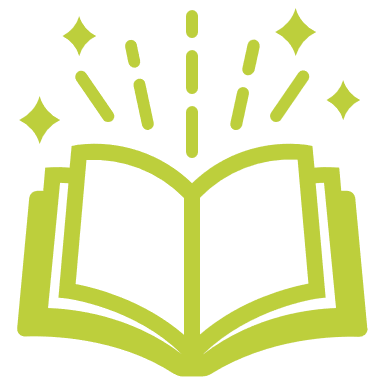 bakalaura 
darbs
Rīgas Tehniskā universitāte
Mērķis un uzdevumi
Mērķis skaidri definē sagaidāmo darba rezultātu, studenta pienesumu, vai risināmo problēmu
Uzdevumi apraksta darbības, kas ir jāizpilda, lai sasniegtu definēto mērķi
Katra uzdevuma izpilde tuvina mērķa sasniegšanai
Bakalaura darbam ir viens mērķis, kura sasniegšanai ir izvirzīti vairāki uzdevumi
Rīgas Tehniskā universitāte
Mērķis un uzdevumi
Mērķim ir jābūt novērtējamam vai izmērāmam (pēc pētījuma veikšanas var noteikt, ka mērķis ir/nav sasniegts)
Uzdevumiem ir jābūt specifiskiem bakalaura darbam, nevis vispārīgiem (piemēram, “apkopot informācijas avotus”, “definēt pamatjēdzienus” ir katram pētījumam raksturīgi jeb vispārīgi uzdevumi)
Uzdevumiem ir jāatspoguļo pētījumam raksturīgas darbības: 
“iepazīties”, “apskatīt”, “izveidot priekšstatu” nav pētījuma darbības
“analizēt”, “salīdzināt”, “definēt likumsakarības”, “izstrādāt”, “projektēt”, u.c. ir pētījuma darbības
Rīgas Tehniskā universitāte
Risinājuma daļa
Ja tiek izstrādāta programmatūra, tad parasti tiek aprakstīta tās koncepcija, definētas galvenās funkcionālās un nefunkcionālās prasības, atspoguļota sistēmas arhitektūra un izmantojamās tehnoloģijas, ietverts lietotāja ceļvedis un programmatūras darbības pārbaudes rezultāti
Ja tiek izstrādāts kāds jauns/modificēts algoritms, tad tas tiek aprakstīts un tiek iekļauti tā darbības rezultāti un salīdzināšanas rezultāti ar esošajiem līdzīgajiem algoritmiem
Vadlīnijām un rekomendācijām ir jāizriet no ļoti detalizēta analītiskā apkopojuma vai jābūt pamatotām ar ekspertu viedokli (piemēram, veicot ekspertu aptauju)
Ja darba risinājuma daļā tiek veikts algoritmu/metodoloģiju/ietvaru u.c. salīdzinājums, tad darbā jādefinē un jāpamato salīdzināšanas metodoloģija, kā arī salīdzinājumam ir jābalstās studenta eksperimentāli veiktos mērījumos. Kritēriju vērtības nevar būt tikai aizgūtas no literatūras vai subjektīvi izvērtētas
Rīgas Tehniskā universitāte
Risinājuma daļa
Salīdzinājuma gadījumā gan kritēriju, gan to vērtību izvēlei ir jābūt pamatotai
Kā tiks pierādīts, ka tieši šie kritēriji ļauj izvēlēties labāko/efektīvāko u.c. produktu/metodi?
Studenta pašu definētas vērtības neko neizsaka, jo cits cilvēks tās var salikt citā veidā. Līdz ar to tās arī ir subjektīvas un nav pieļaujamas!
«Atbalstīto failu tipu skaits» ir vienīgais objektīvi identificējams kritērijs, kura vērtību var iegūt no produkta/metodes dokumentācijas
«Izmantošanas vieglums» un «saskarnes pievilcība» ir subjektīvi kritēriji: vienam tas var būt viegli/pievilcīgi un citam – nē. Šādi kritēriji nav pieļaujami!
Zinātniskā valoda
Bakalaura darbs ir jāraksta, izmantojot zinātnisko valodu
Zinātniskais valodas stils nozīmē rakstīt skaidri, loģiski un lakoniski, nevis sausi un sarežģīti
Risinājuma un tā pārbaudes daļa
Analītiskā daļa
Tekstam piemīt struktūra, to organizējot nodaļās un apakšnodaļās 
Tekstam piemīt loģiskā saistība
Katrai nodaļai/
paragrāfam/
teikumam ir jāizriet no iepriekšējā teksta
Rīgas Tehniskā universitāte
Zinātniskā valoda
Liekvārdība netiek pieļauta (lakonisms, bet ne paskaidrojumu trūkums)
Tiek lietoti emocionāli neitrāli valodas izteiksmes līdzekļi un neitrāla leksika, izsakoties precīzi, skaidri, loģiski, secīgi un strukturēti
Teikumi ir saistīti ar saikļiem un citiem saistītājvārdiem (bet, lai, kaut gan, tāpēc ka, turklāt, tādējādi, u.c.)
Tiek lietota nozarē pieņemta terminoloģija
Tiek veikta jaunieviestu terminu izskaidrošana
Tiek ievērota konsekvence terminu lietošanā
Rīgas Tehniskā universitāte
Zinātniskā valoda
Tiek lietota darbības vārda ciešamā kārta, piemēram, nevis – “es veicu pētījumu”, bet – “pētījums tika veikts”
Teksts tiek papildināts ar vizuālo informāciju: formulām, tabulām, attēliem, diagrammām, u.c. 
Tiek lietotas atsauces uz citu autoru darbiem
Stingri tiek ievērotas valodas un rakstības, it īpaši ortogrāfijas un interpunkcijas, normas
Rīgas Tehniskā universitāte
Zinātniskā valoda
Zinātniskā valoda paredz arī to, ka students skaidri nodala savu ieguldījumu no citu autoru izdarītā
To var panākt, lietojot šādas frāzes:
“Informācijas avotu analīze liecina…”
“Informācijas avotu analīzes rezultātā/Bakalaura darbā ir identificēts/noskaidrots/izstrādāts/piedāvāts…”
“Bakalaura darba autors ir izstrādājis/identificējis/ konstatējis/izvirzījis/secinājis…”
“Apkopojot iepriekš doto informāciju, ir secināts…”
Rīgas Tehniskā universitāte
Daži noderīgi rīki
Terminoloģija un tulkošana
termini.gov.lv – Latvijas Nacionālais terminoloģijas portāls, kurā ir pieejama Latvijā apstiprināta nozaru terminoloģija
https://www.zinatnesvaloda.lv/frazes - Zinātniskajā valodā lietojamās frāzes
https://www.phrasebank.manchester.ac.uk/ - Zinātniskajā valodā lietojamās frāzes angļu valodā
https://www.letonika.lv/groups/default.aspx?g=2 – Terminu meklēšana vārdnīcās
https://www.eurotermbank.com/ - Eiropas Savienības terminoloģijas banka
https://hugo.lv/lv - Valsts pārvaldes valodas rīki
Rīgas Tehniskā universitāte
Daži noderīgi rīki
https://www.connectedpapers.com/ - Saistīto publikāciju un pētījumu meklēšana
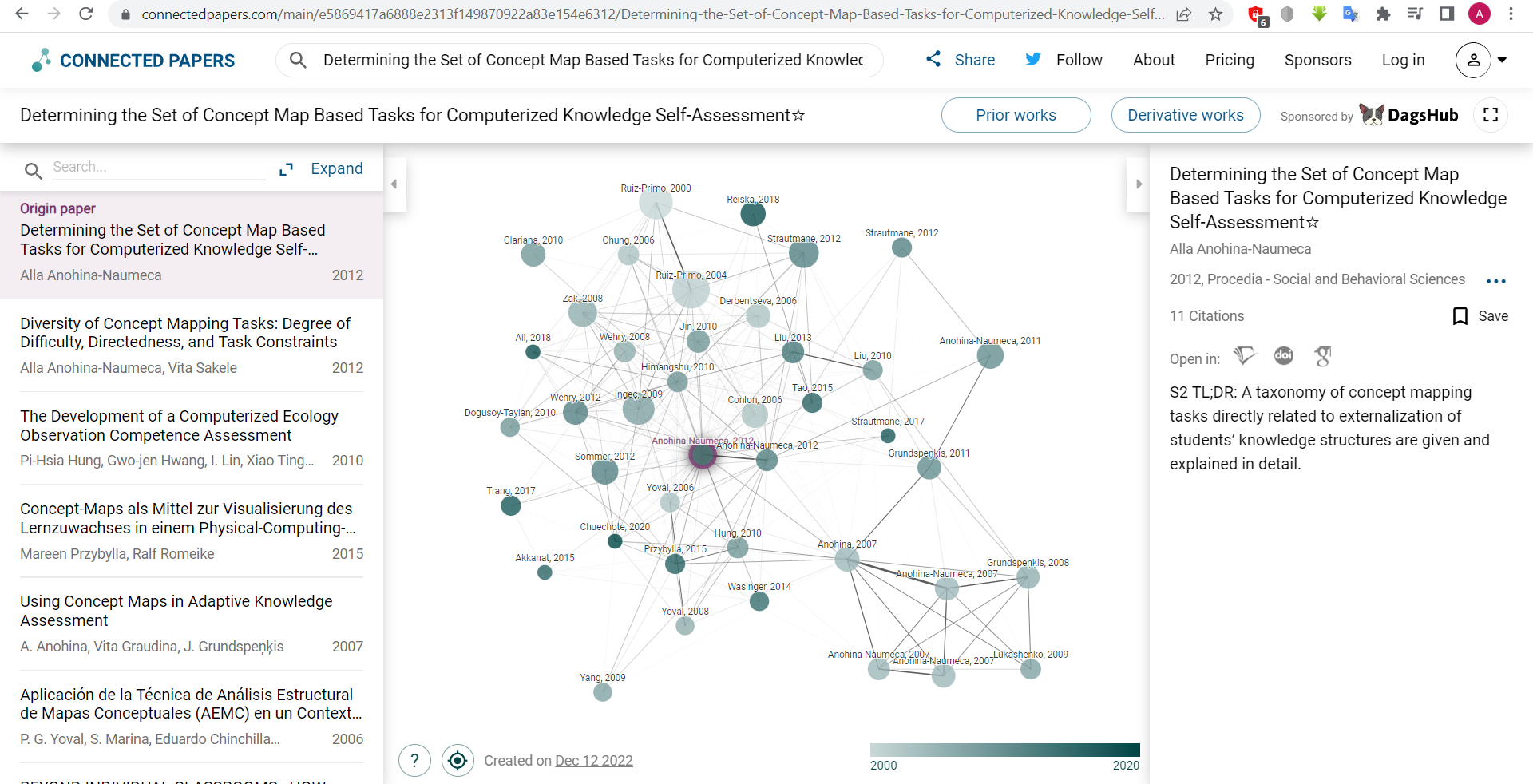 Rīgas Tehniskā universitāte
Daži noderīgi rīki
Atsauču pārvaldības rīki
https://www.zotero.org/ - Bezmaksas rīks, kas ļauj vākt un organizēt dažādu tipu informācijas resursus, kā arī veidot atsauces uz tiem
https://www.mendeley.com/ - Bezmaksas rīks, kas ļauj organizēt informācijas avotu sarakstu, sazināties ar citiem pētniekiem, meklēt rakstus u.c.
https://www.citavi.com/en - Rīks, kuram ir pieejama bezmaksas izmēģinājuma versija un kas palīdz vākt un organizēt informācijas resursus, meklēt datu bāzēs, lejuplādēt *.pdf formāta rakstus un ievietot atsauces
https://endnote.com/ - Maksas rīks, kas ļauj meklēt bibliogrāfiskajās datu bāzēs, organizēt atsauces un informācijas avotu sarakstu u.c.
Rīgas Tehniskā universitāte
Pārdomāts, labi strukturēts un loģiski sakārtots saturs
Labs bakalaura darbs
Precīzi formulēts mērķis un tā sasniegšanai veicamie uzdevumi
Zinātniskā valoda un maz gramatikas/sintakses kļūdu
Akurāts noformējums atbilstoši prasībām
Saturiski piesātinātā analītiskā daļa
Skaidri atspoguļots studenta ieguldījums
Nozīmīga risinājuma un tā pārbaudes daļa
Rīgas Tehniskā universitāte
Lai Jums sekmīgs bakalaura darba izstrādes process!
Rīgas Tehniskās universitātes 
Datorzinātnes un informācijas tehnoloģijas fakultātes
Metodiskā komisija